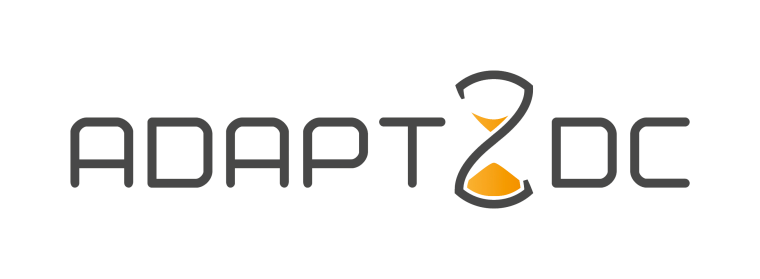 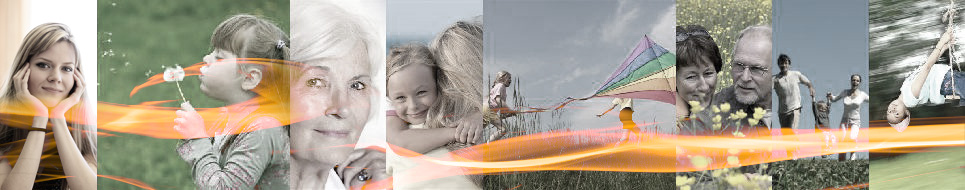 Innovative solutions aimed at reducing the cost of infrastructure and services while maintaining their current range in the Krusne hory -  Vejprty area
Housing and energy savings

Update on pilot action implementation

Usti Region; PP5
Michaela Rehakova
5th Partner Meeting | Budapest | 26-28.11.2013
“This project is implemented through the 
CENTRAL EUROPE Programme co-financed 
by the ERDF.”
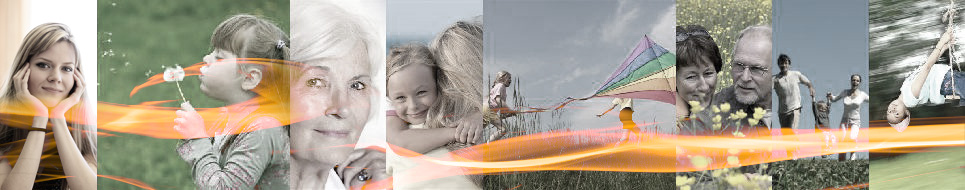 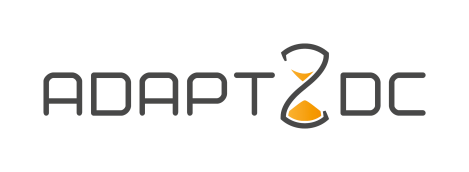 ACHIEVED RESULTS
July 2012 contract with service provider

November 2012 Analysis of strategic documents – Vejprty area

4th October 2012 Workshop Pilot action development 4.2.3

August 2013 Contribution to 4.2.8 Transnational Guidebook for Pilot Action Implementation

November 2013 our Pilot Action is completed we can evalaute now…
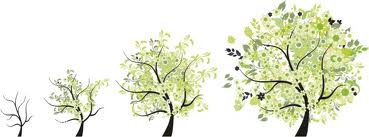 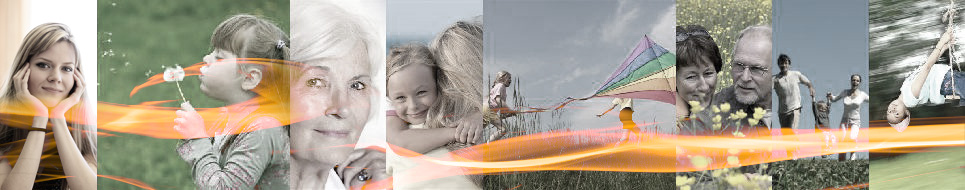 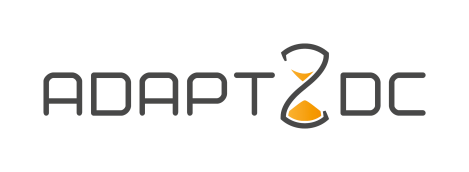 Pilot Action by teps
March 2013  
Nr.1 House of Policlinic in Vejprty

 Energetic audit
 Certificate of performance characteristic
 Disposal solutions study
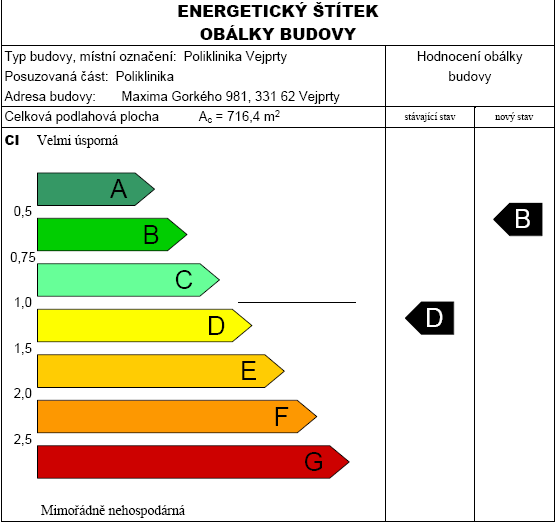 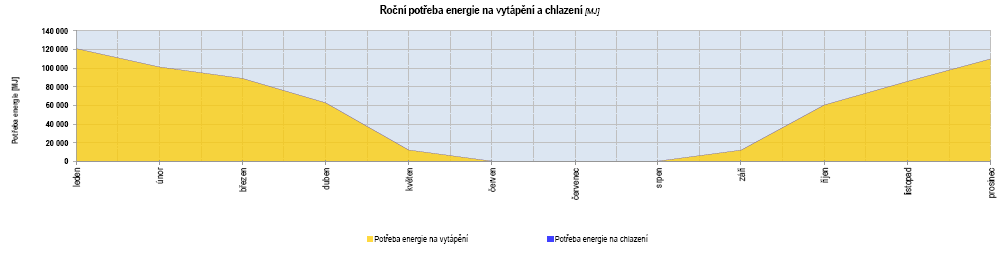 [Speaker Notes: Podlouhlý obrázek graf roční spotřeby energie na vytápění. Objekt je v centru města, částečně využívaný]
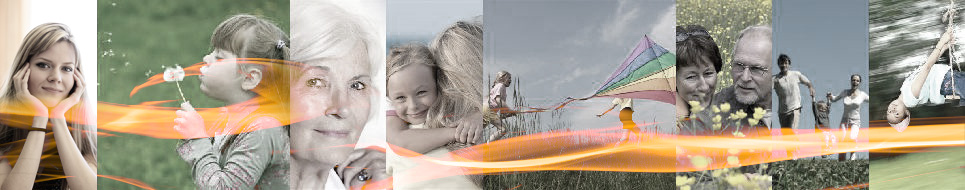 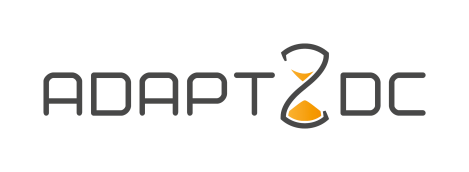 Pilot Action by teps
July 2013  
Nr.2 House of former recreation center Residential building company
 Energetic audit
 Certificate of performance characteristic
 Disposal solutions study
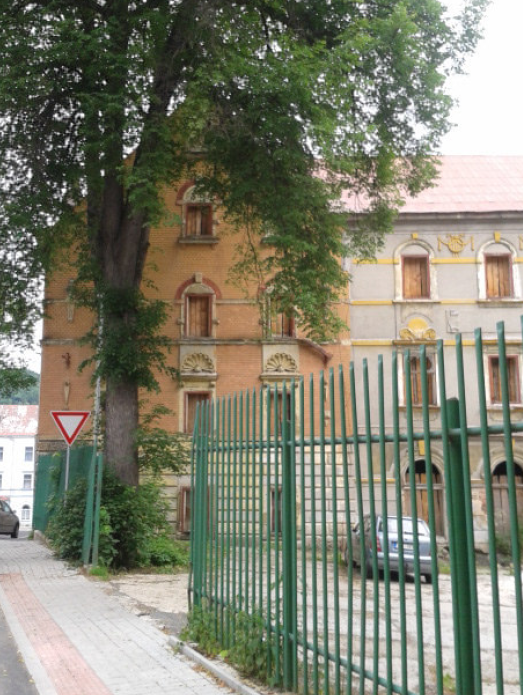 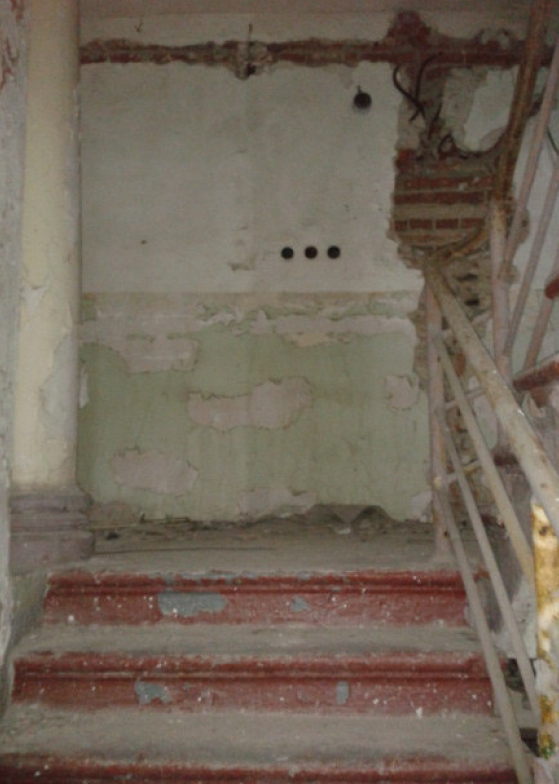 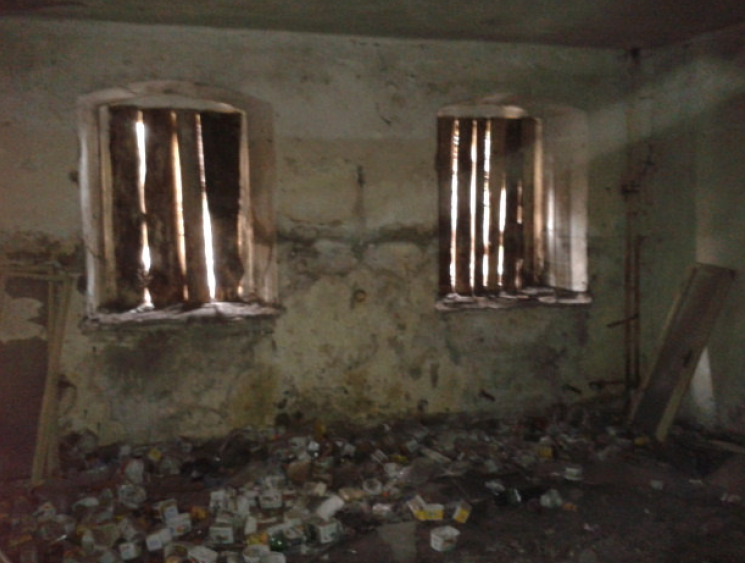 [Speaker Notes: Dle doporučení pro nové využití by měl objekt sloužit jako administrativní budova. Objekt není využíván a byl postaven kolem roku 1924.]
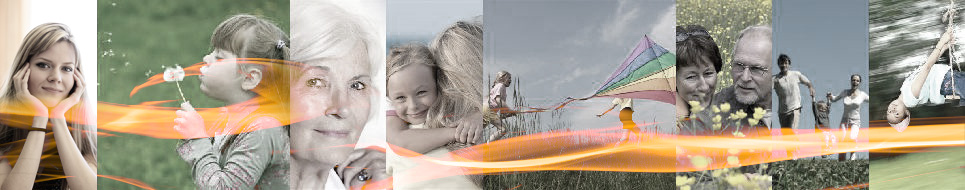 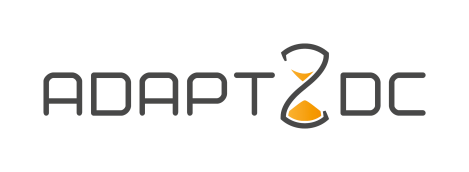 Pilot Action by teps
October 2013  
Nr.3 Building: Home for disabled persons in Vejprty

 Energetic audit
 Certificate of performance characteristic
 Disposal solutions study
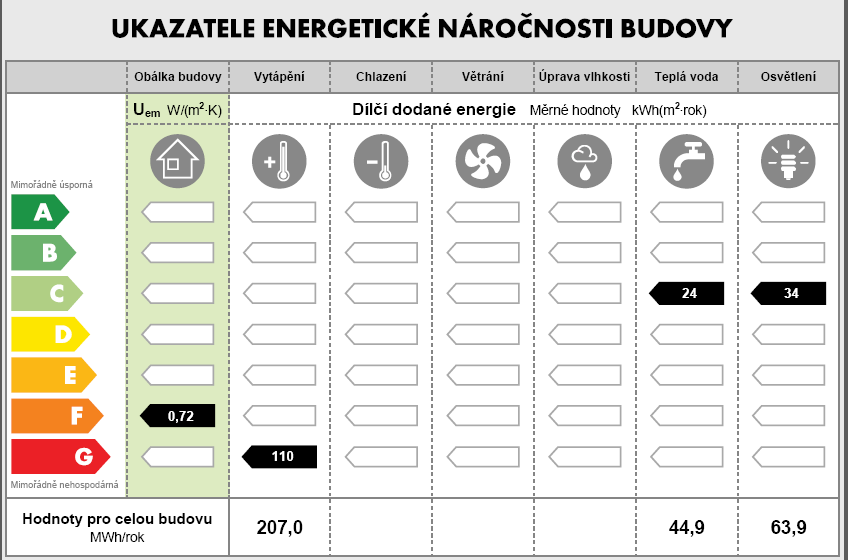 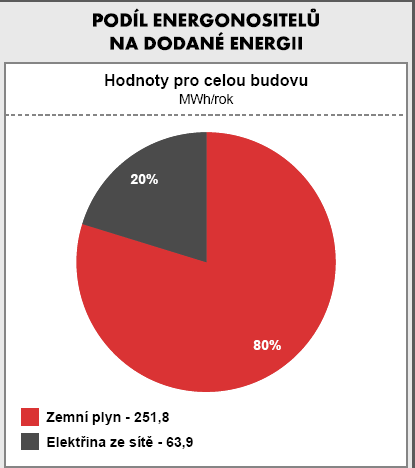 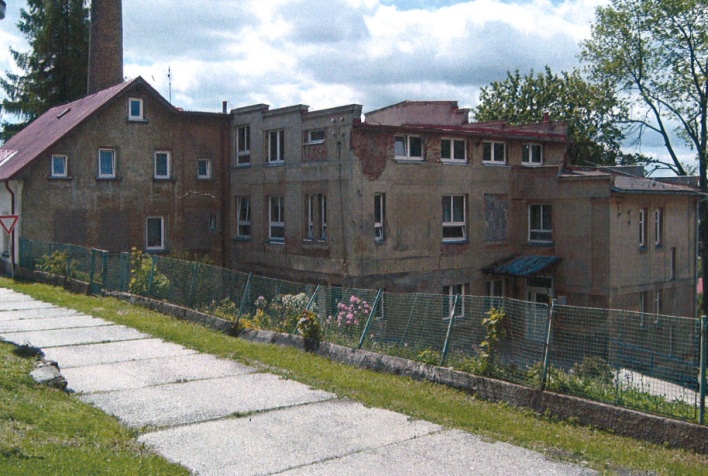 [Speaker Notes: Budova plně slouží jako Domov pro osoby se zdravotním postižením. Postaven okolo 1930]
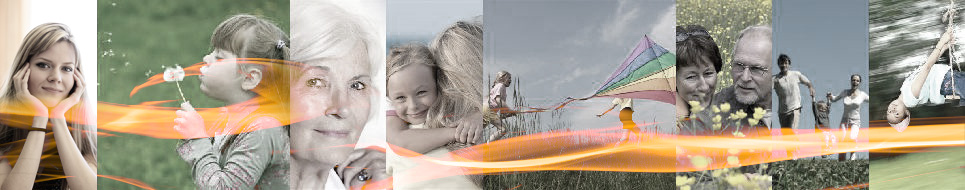 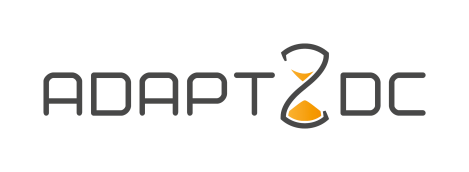 TIME SCHEDULE
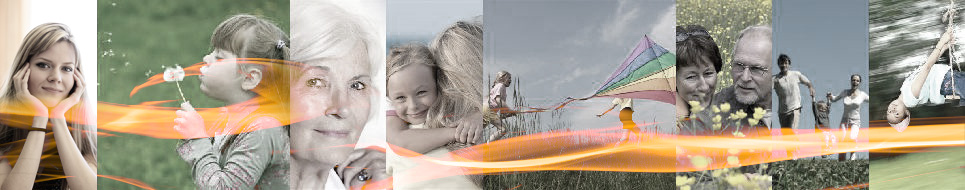 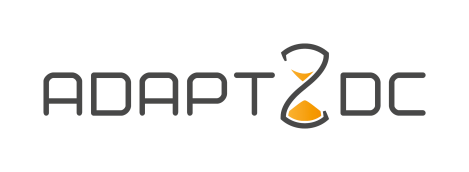 The work team Usti Region project partner
Michaela Rehakova, Dalibor Spotak, Martina Kucerova
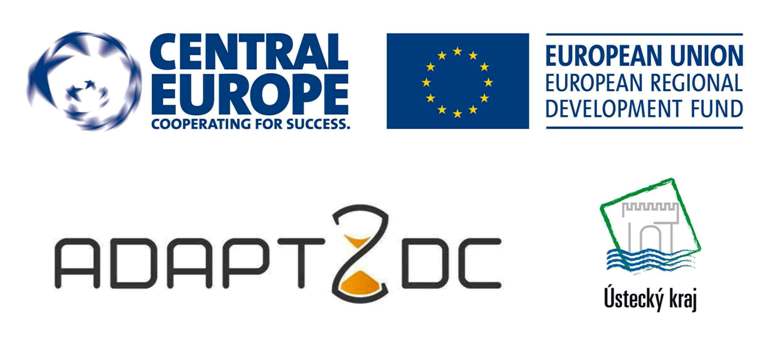